Chemistry for biologists
Quiz review
1.  Copy the following table on your white board and complete it.  For atomic mass, simply round up to the nearest whole number.
Answer
Please name and indicate the number of subatomic particles for each of the following Radioisotopes:
Answer
Please name and indicate the number of subatomic particles for each of the following Radioisotopes:
Answer
Please name and indicate the number of subatomic particles for each of the following Radioisotopes:
Answer
131I
Please name and indicate the number of subatomic particles for each of the following Radioisotopes:
131I
Answer
131I
Please name and indicate the number of subatomic particles for each of the following Radioisotopes:
131I
Answer
An atom has 8 protons, draw an electron shell model for this atom.  How many unpaired electrons does this element have?  What is the name of this element?
Answer
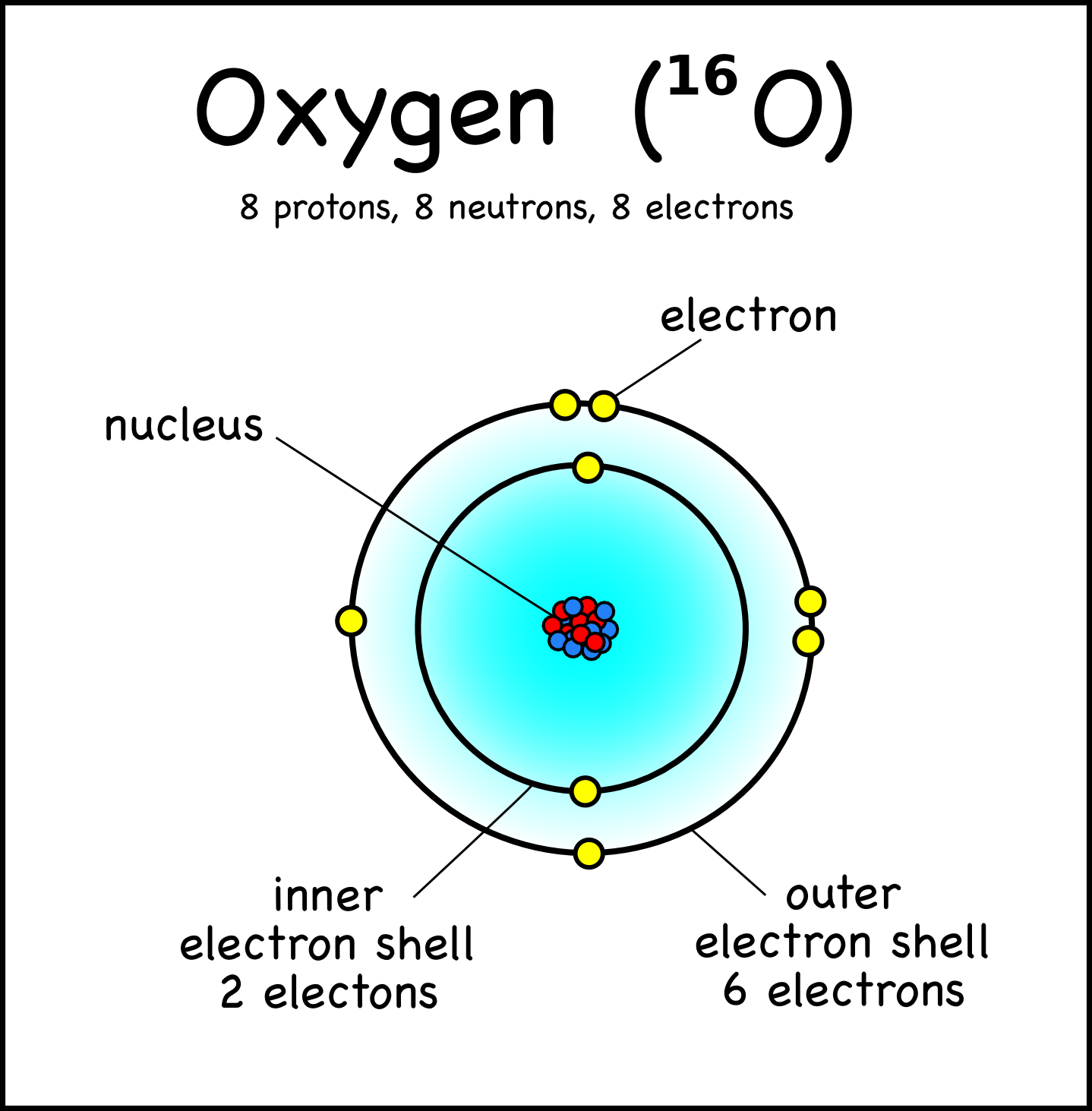 2 unpaired electrons
Draw a Lewis diagram for the following element
Answer
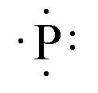 Draw a Lewis diagram for the following element
Answer
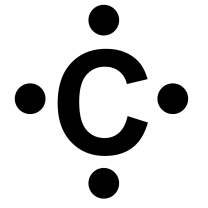 Draw a Lewis diagram for the following Molecule
Answer
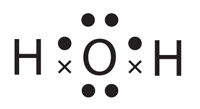 4)  How do polar covalent bonds and non-polar covalent bonds differ?
Answer
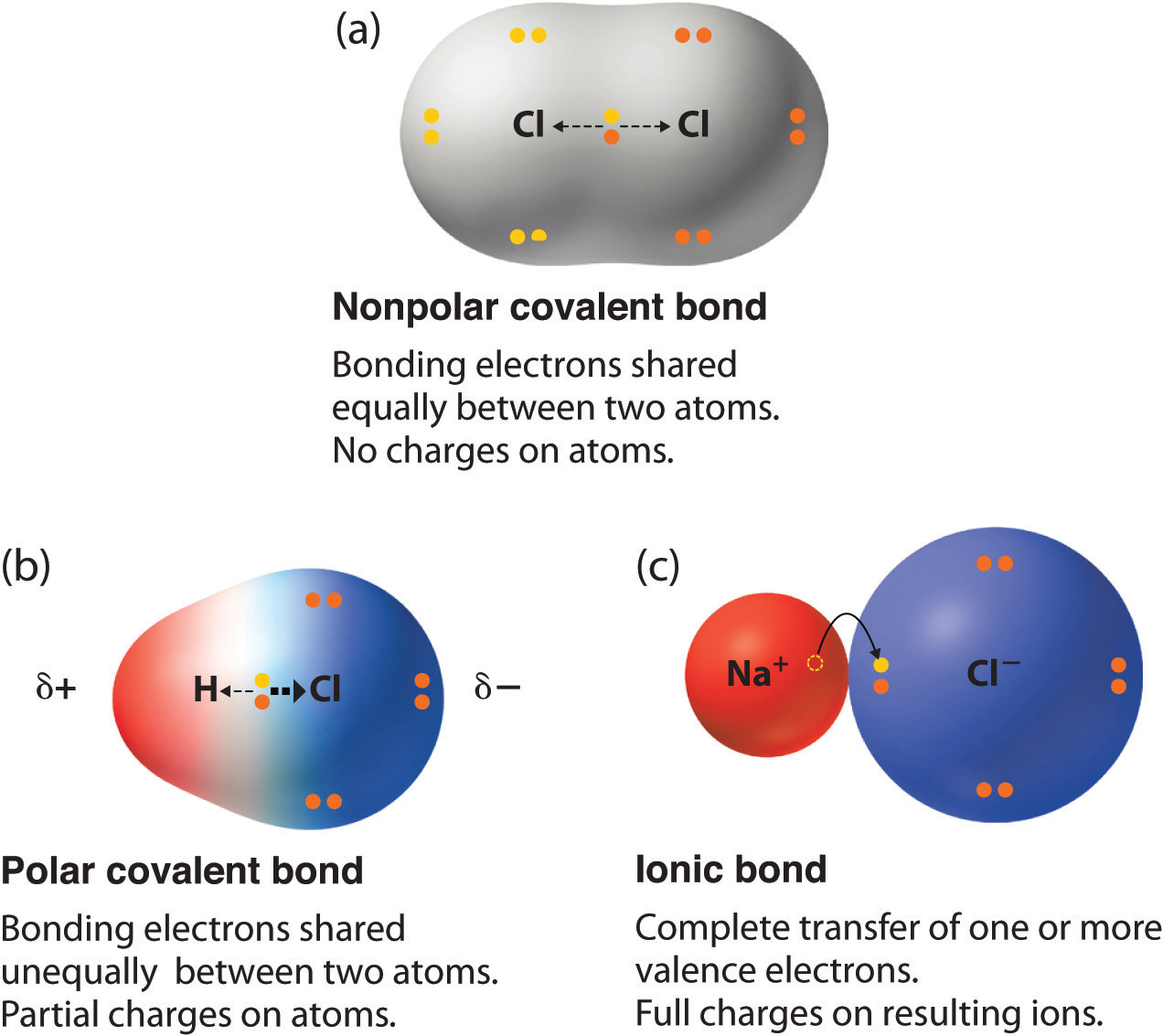 No significant difference in electronegativity
Significant difference in electronegativity (between 0.5 and 1.7)
In a bond between nitrogen and hydrogen (N - H), which atom will the electrons closer to?  Explain you reasoning.
Answer
The electronegativity of Nitrogen is 3.0 while the electronegativity of Hydrogen is 2.1.  In other words, Nitrogen has more “pull” on the shared electrons and they will closer to N than H

Because of this, Nitrogen becomes slightly negative and hydrogen become slightly positive
What are the main differences between ionic bonds and covalent bonds?
Answer
Water is a polar molecule.  Explain how the polarity of water accounts for its lattice structure.
Answer
The polarity of water helps the formation of hydrogen bonds among water molecules. Hydrogen bonds creates the lattice structure of water.
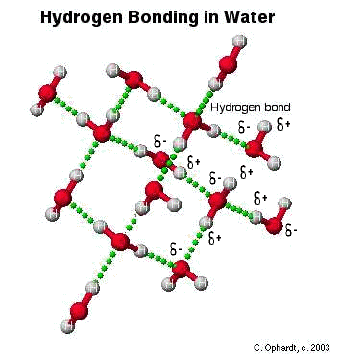 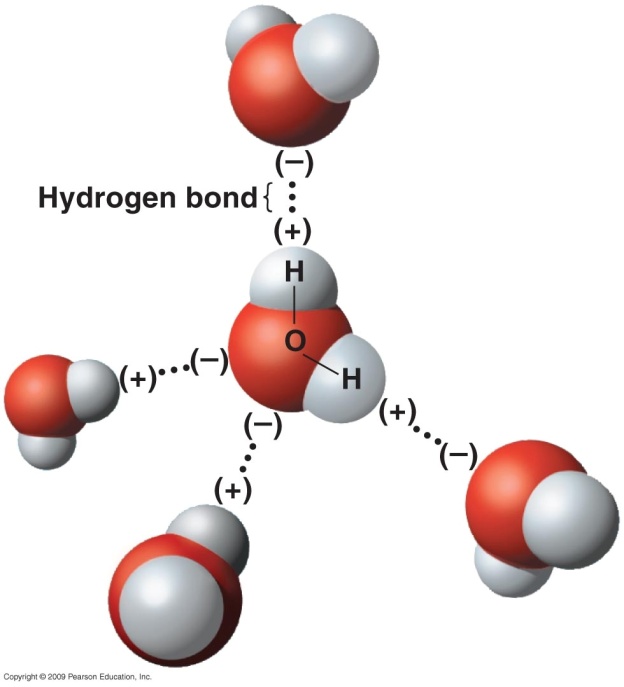 Potassium chloride, KBr is an ionic compound.  Describe what happens to its ions when it is dissolved in water.
Answer
When potassium bromide, KBr, is dissolved in water it dissociates into potassium ions, K+ , and bromine ions, Br– ions. These ions are enveloped by water molecules (due to water’s polarity) to form a surface coat also called hydration shell.

			***Picture on next slide
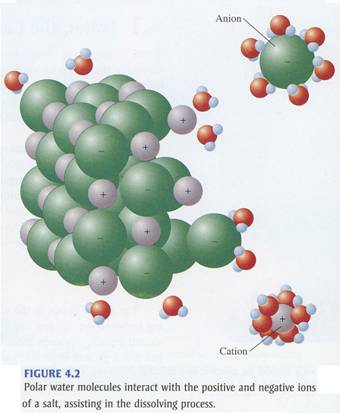 Name this type of reaction
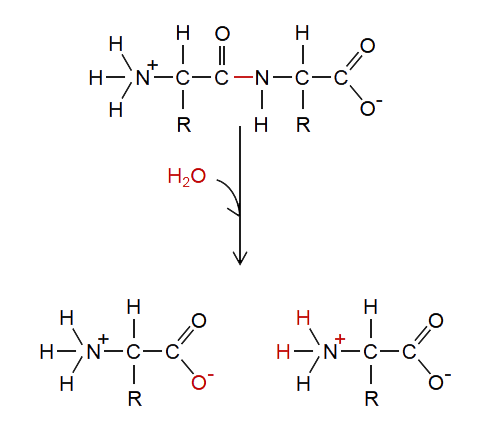 Answer
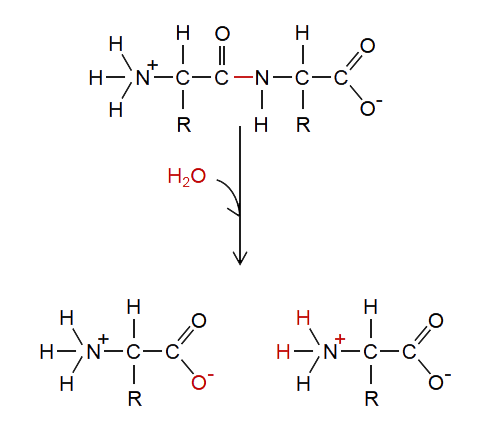 Hydrolysis!
Notice the addition of water will break the bond, and create 2 products
What are the products of this reaction?
HNO3  + NaOH
(Acid)
(Base)
Answer
HNO3  + NaOH		H2O   +  NaNO3
(Acid)
(Base)
(Water)
(Salt)
How do acids and bases differ in terms of how they behave when added to pure water
Answer
Acids when placed in aqueous solution cause the production of hydronium ions, increasing Proton (H+) concentration and lowering the pH. 

Bases cause the production of hydroxide ions in aqueous solution, increasing OH– concentration, and raising the pH.
What is a hydrocarbon.  Are these types of molecules polar?
Answer
Molecules consisting of only carbon atoms bonded to hydrogen atoms are called hydrocarbons.

These are non-polar molecules due to the insignificant ( less than 0.5) difference in electronegativity.  Non polar molecules (no charge) are considerer hydrophobic (not strongly attracted to water)
Identify the functional group in each of the molecules by circling and naming each
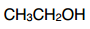 Answer
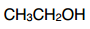 Identify the functional group in each of the molecules by circling and naming each
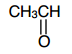 Answer
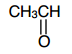 Identify the functional group in each of the molecules by circling and naming each
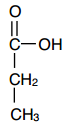 Answer
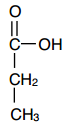 Identify the functional group in each of the molecules by circling and naming each
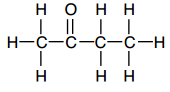 Answer
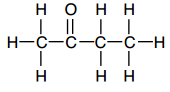 Identify the functional group in each of the molecules by circling and naming each
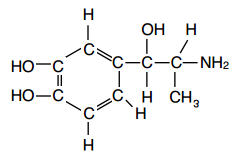 Answer
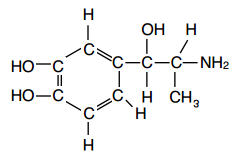 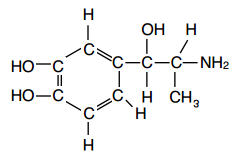